ADIÇÃO
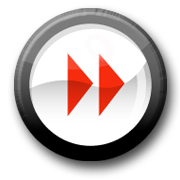 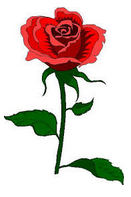 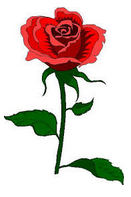 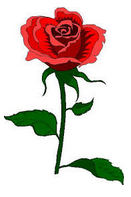 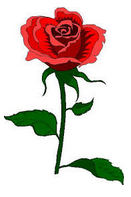 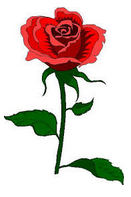 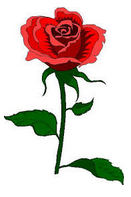 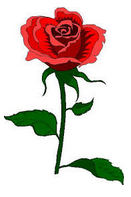 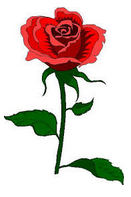 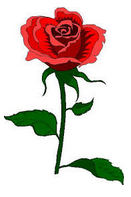 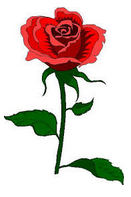 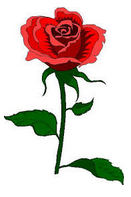 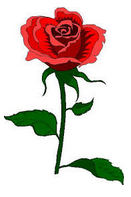 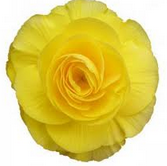 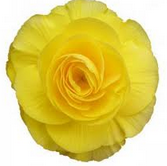 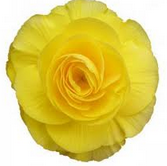 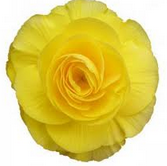 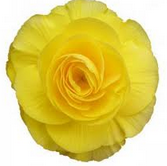 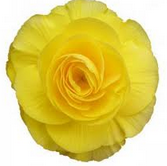 3
9
6
+
=
NINA COMPROU 9 FLORES.
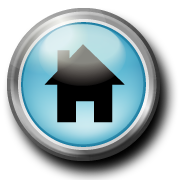 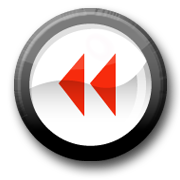